Т е м а  6. НАУЧНО-ТЕХНИЧЕСКИЕ И ИННОВАЦИОННЫЕ ОРГАНИЗАЦИИ 6.1. Инновационные организации, их классификация.6.2. Научные организации, их классификация.6.3. Инновационные подразделения.
6.1. Инновационные организации, их классификация
 

	Под инновационной организацией (ИО) понимается структура, занимающаяся инновационной деятельностью, научными исследованиями и разработками.
	В табл. 1 приведена многоаспектная классификация инновационной сферы. В качестве важнейшего признака в этой классификации используется вид специализации.
Ключевыми признаками классификации ИО по характеру инновационной деятельности с учетом рыночных и маркетинговых аспектов являются преобладающие типы инноваций, реализуемых ИО. 
	В зависимости от преобладающего типа инноваций ИО могут быть сгруппированы следующим образом:
1. Инноваторы-лидеры и инноваторы-последователи. Инноваторы-лидеры – это ИО, являющиеся инициаторами инноваций, которые затем подхватываются другими ИО – инноваторами-последователями.
2. ИО, ориентирующиеся на новые научные открытия или пионерные изобретения, и ИО, создающие инновации на основе нового способа применения ранее сделанных открытий и изобретений. 
3. ИО, создающие новые потребности, и ИО, способствующие развитию и более полному удовлетворению существующих потребностей. 
4. ИО, создающие базовые инновации, и ИО, деятельность которых направлена на создание инновации-видоизменений. 
5. ИО, создающие инновации с целью их последующего применения в одной отрасли, и ИО, реализующие инновации для всего народного хозяйства. Во втором случае требуется более мощная база НИОКР для проведения их полною цикла.
6. ИО, реализующие инновации, которые замещают ранее созданные продукты и технологии, и ИО, создающие рационализирующие и расширяющиеся инновации. Разработка замещающих инноваций требует привлечения значительного научного потенциала.
7. ИО, создающие основные (продуктовые и технологические) инновации, и ИО, разрабатывающие дополняющие инновации.
8. ИО, реализующие инновации-продукты, и ИО, реализующие инновации-процессы.
9. ИО, создающие инновации для новых рынков, и ИО, ориентирующие на инновации, создающие новые сферы применения на старых рынках.
10. ИО могут быть классифицированы по глубине создаваемых нововведений. Это хозяйственные единицы, инициирующие инновации:
а) по регенерированию первоначальных свойств продуктов и процессов. Данные инновации относятся к нулевым, т. е. их можно лишь условно назвать инновациями. Как правило, это разного рода нововведения, способные лишь восстановить уже действующие процессы. ИО такою рода находятся на низшей ступени «инновационной лестницы». Их положение на рынке крайне неустойчиво вследствие весьма низкой доли новых продуктов и малой вероятности их появления в перспективе;
б) по увеличению производительности и количественной интенсивности действующих процессов. Данный тип инноваций относится к инновациям первою порядка. Положение ИО с этим типом инноваций на рынке может быть устойчиво и только по узкой группе подвержено значительным качественным изменениям.
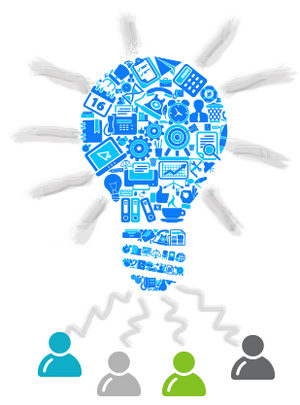 11. ИО, ориентирующие свою инновационную деятельность на внедрение новшеств, связанных с перегруппировкой отдельных элементов существующей производственной системы. Это может проявляться в создании новых изделий (с незначительной степенью новизны) на основе различной комбинации уже существующих, в данном производстве элементов, в организационных перегруппировках производства.
12. ИО, создающие адаптационные инновации на отдельных, как правило, дополняющих элементах производственной системы или направленные на частичное улучшение элементов данной производственной системы без существенного изменения функционирования системы в целом. Эти инновации не обладают значительной степенью новизны, так как изменения отдельных элементов не характеризуются высокой степенью инновационности (например, замена в станке одного типа электродвигателя на другой, производимый на других ИО и т. д.).
13. ИО, разрабатывающие новые поколения технологи и продукции без изменения их базовых принципиальных конструкции и структур.
14. ИО, инициирующие новые виды производственных систем (продуктов и технологий) с качественными изменениями первоначальной концепции, но сохраняющие функциональный принцип.
15. ИО, создающие новые поколения техники и технологии.
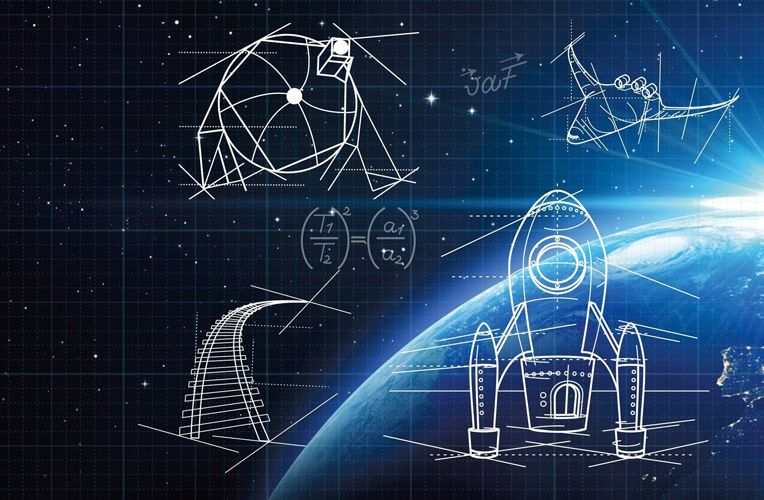 6.2. Научные организации, их классификация
 
	Научная организация – организация (учреждение, предприятие, фирма), для которой научные исследования и разработки составляют основной вид деятельности. Они могут быть основной деятельностью также для подразделений, находящихся в составе организации (учреждения, предприятия, фирмы). Наличие таких подразделений не зависит от принадлежности организации к той или иной отрасли экономики, от организационно-правовой формы собственности.
	В соответствии с рекомендациями Руководства Фраскати действует следующая классификация научных организаций по секторам науки и типам организаций, объединенных по организационным признакам, характеру и специализации выполняемых работ (табл. 2).
6.3. Инновационные подразделения
Специализированные подразделения – советы, комитеты, рабочие группы по разработке технической политики – создаются преимущественно в крупных фирмах, выпускающих наукоемкую продукцию.
Центральные службы развития новых продуктов, осуществляющие координацию инновационной деятельности, обеспечивают комплексный подход к ней, в том числе:
а) разработку единой технической политики;б) контроль и координацию инновационной деятельности, проводимой в различных производственных отделениях (цехах, участках);в) то же в других центральных службах.
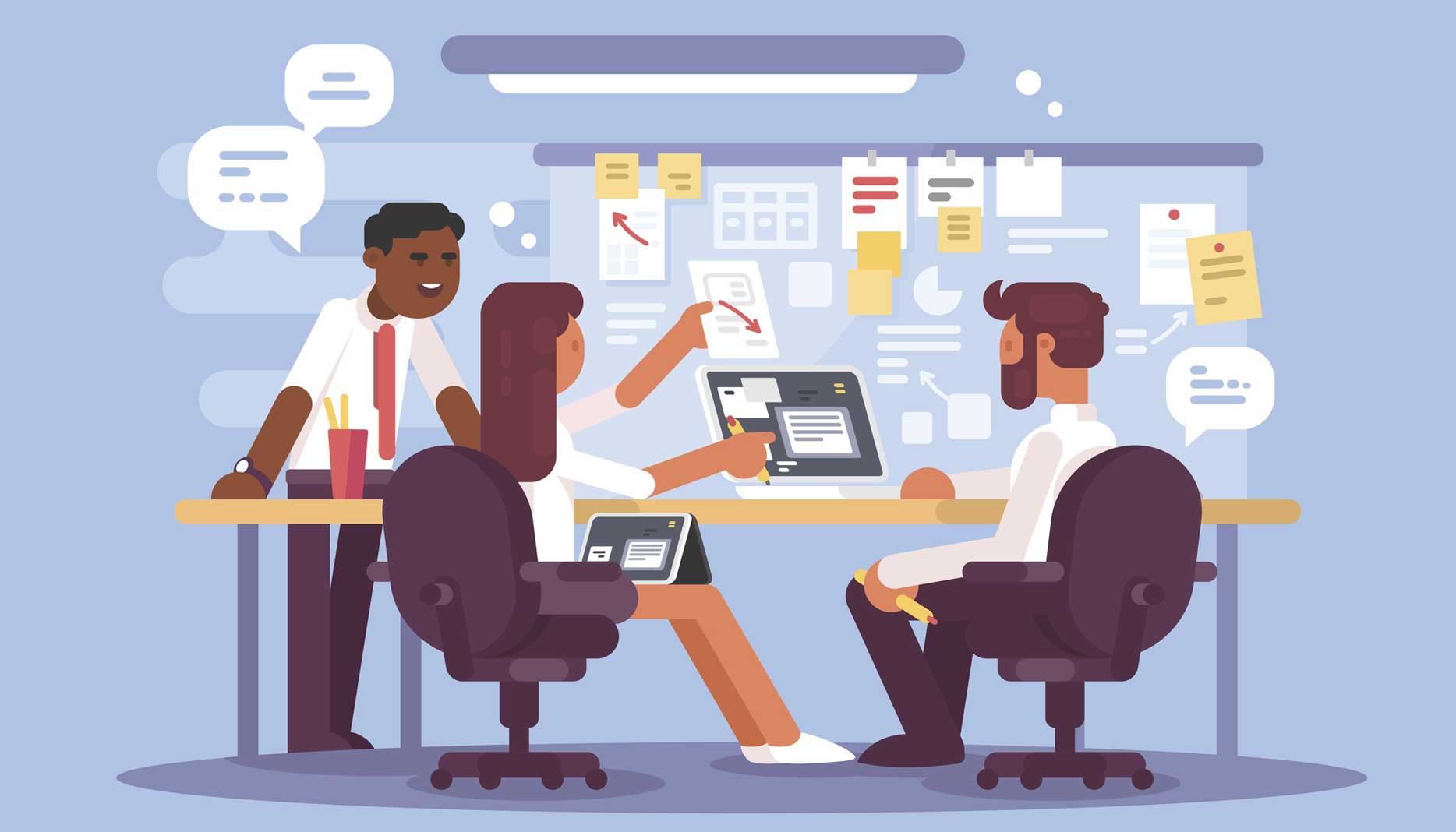 Отделения новых продуктов – это самостоятельные подразделения, осуществляющие координацию инновационной деятельности в рамках фирмы в целом, согласование целей и направлений технического развития, разработку планов и программ инновационной деятельности, наблюдение за ходом разработки новой продукции и ее внедрением, рассмотрение проектов создания новых продуктов.
Проектно-целевые группы по проведению научных исследований, разработке и производству новой продукции — это самостоятельные хозяйственные подразделения для комплексного осуществления инновационного процессa от идеи до серийного производства конкретного вида изделия или проекта. Они создаются на среднем уровне управленческой иерархии и подчиняются непосредственно высшему руководству фирмы. Такие группы могут создаваться ив составе одной из центральных служб маркетинга, НИОКР, инженерно-конструкторской, планирования. Они создаются на разные сроки: от 2–3 до 10 лет и более.
Центры развития – это новая форма организации инновационного процесса, предполагающая создание хозяйственно самостоятельных подразделений, не связанных с основной сферой деятельности фирмы.
Отделы НИОКР в производственных подразделениях в новой системе управления нововведениями стати играть более весомую роль, чем прежде. Они не только занимаются разработками, но и быстро доводят их до стадии освоения, производства и сбыта. 
Венчурные подразделения организуются в крупных компаниях на основе сформированных собственных фондов «рискового капитала».
Специализированные централизованные фонды стимулирования нововведений создаются за счет прибыли компаний и используются для ускорения внедрения новой продукции в серийное производство. Они способствуют увязке инновационных проектов и общей стратегии фирмы.
Фонды стимулирования нововведений создаются для поддержки НИОКР прикладного характера, связанных с потребностями производственных отделений. Такие фонды позволяют отделениям более активно включать научно-технические программы в их планы развития.
Консультационные или аналитические группы создаются в крупных компаниях (например в «Мицубиси») в составе исследователей, управляющих, представителей функциональных подразделений.
Бригадное новаторство и временные творческие коллективы представляют собой необходимый элемент организации инновационного процесса. Возросший темп нововведений привел к сокращению как времени проектирования, так и жизненного цикла продукции. Поэтому, чтобы создать новые изделия для удовлетворения будущих потребностей, разработчики должны развивать инновационное искусство, которое превратит новаторство из случайных озарений в повседневную практику.
Бутлегерство представляет собой подпольное, контрабандное изобретательство, тайную работу над внеплановыми проектами. Поддержка и поощрение бутлегерства содействует активизации деятельности творческих работников.
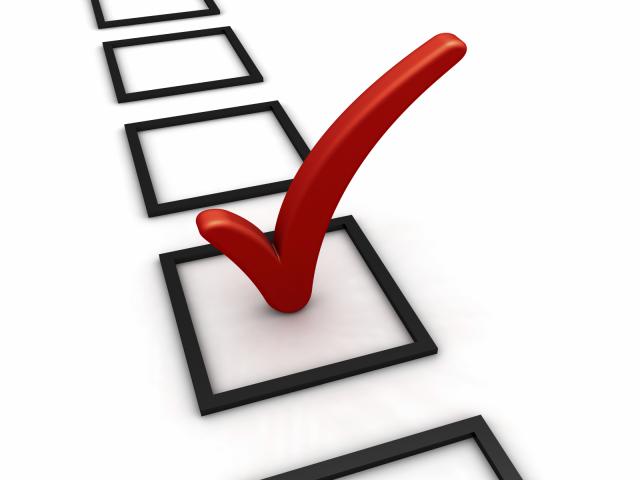 Спасибо за внимание!